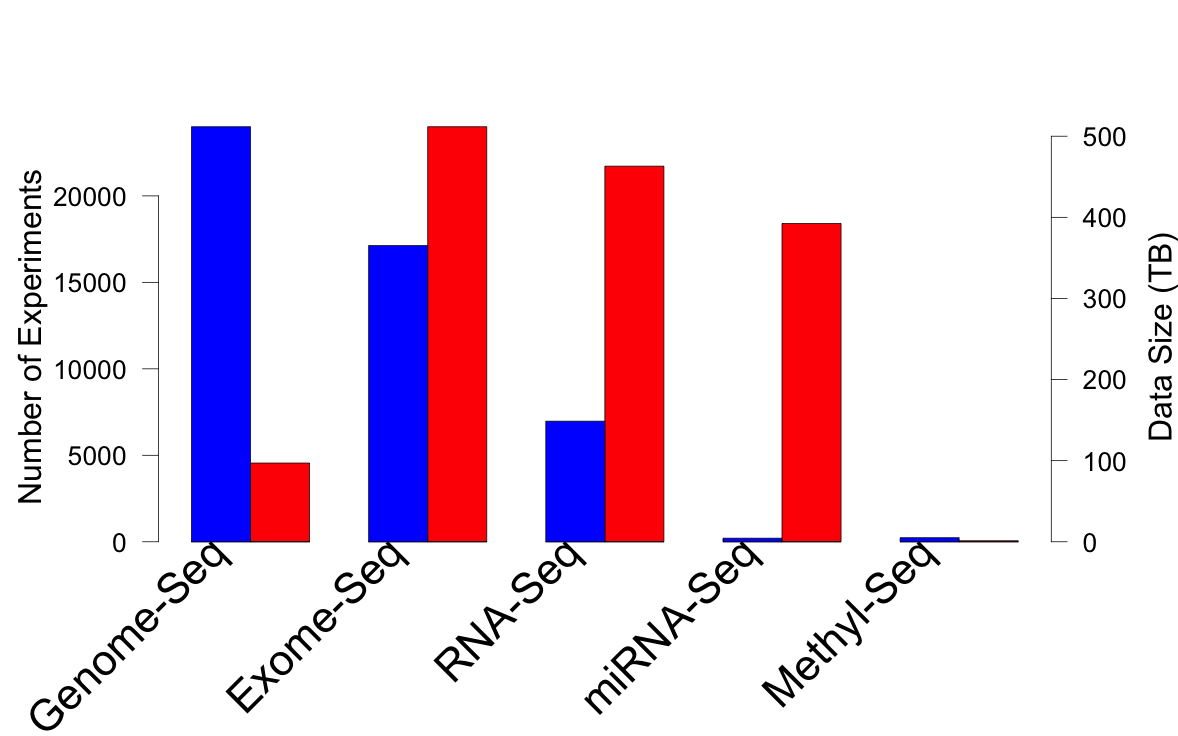 Breast Cancer
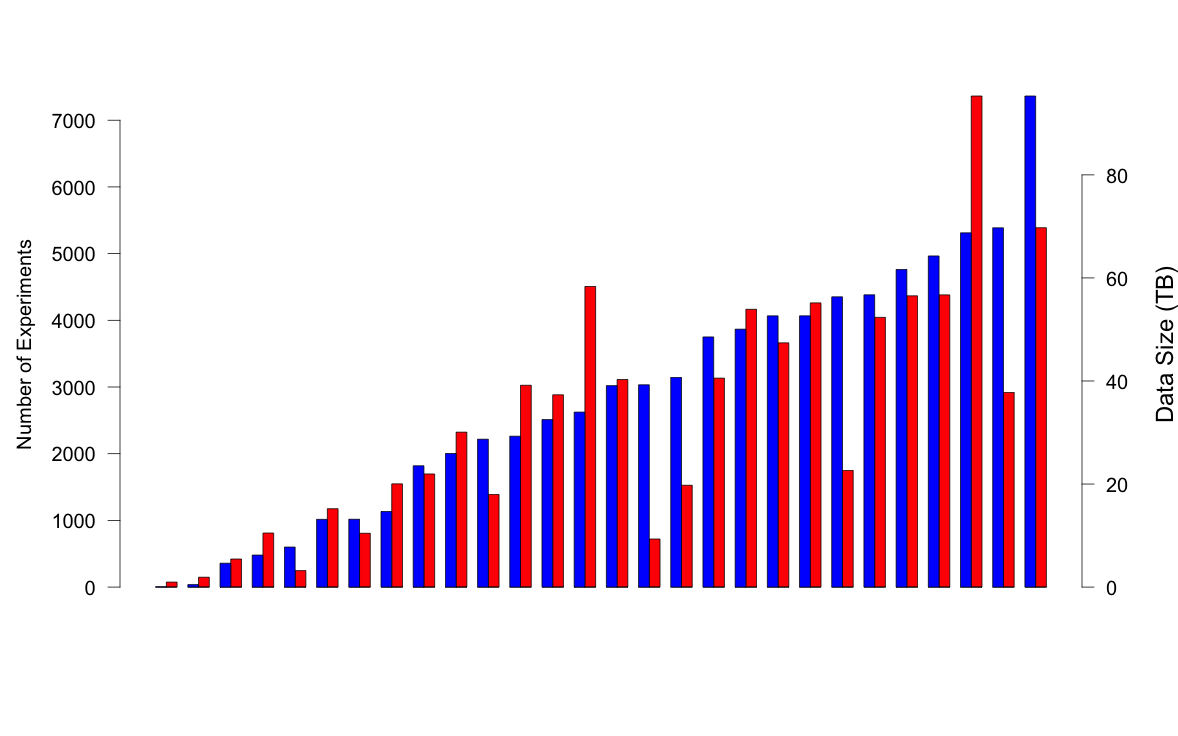 TCGA: What’s in a petabyte?
>30 TCGA Cancer Types
>73K Experiments
>11K Patients
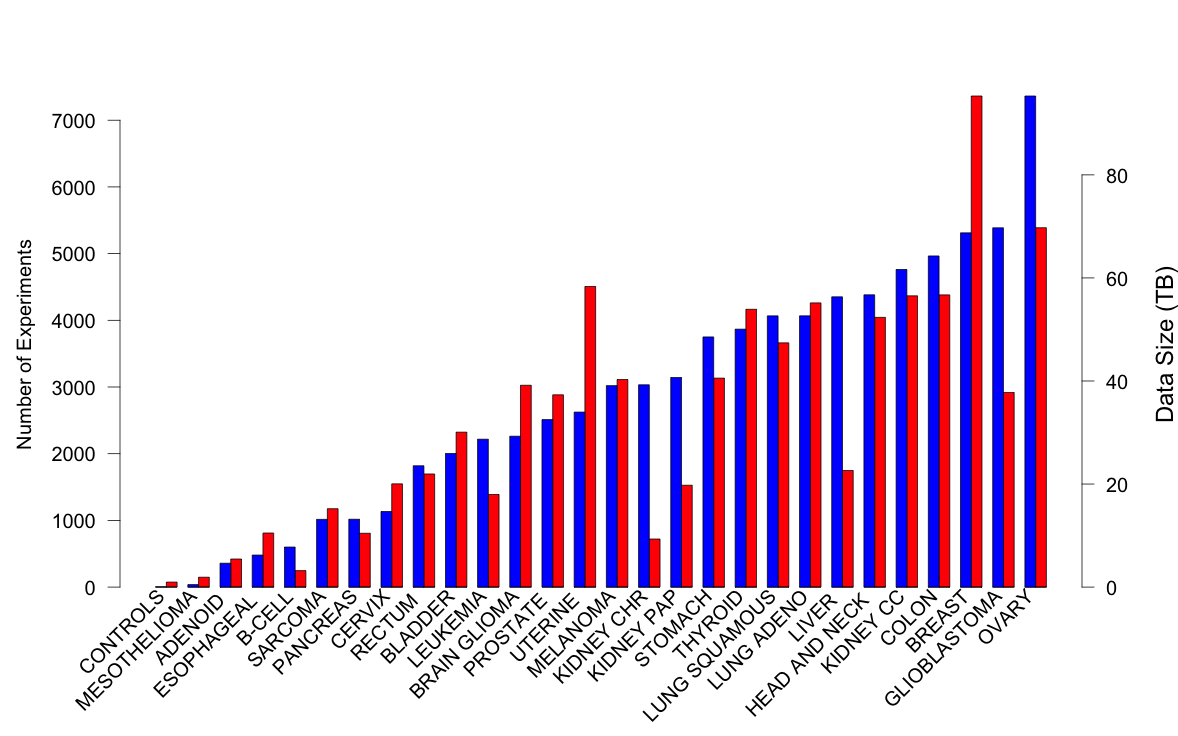 https://cghub.ucsc.edu/